Introduction
Imagine the process for testing a new design for a propulsion system on the International Space Station. The project engineers wouldn’t perform their initial tests on the actual space station—to do so would be impractical because of the expense and time involved in making a trip into space. Instead, the engineers would start by using small models of the propulsion system to simulate how it would perform in real life.
1
1.5.2: Designing and Simulating Treatments
Introduction, continued
A simulation is a set of data that models an event that could happen in real life. It parallels a similar, larger-scale process that would be more difficult, cumbersome, or expensive to carry out. Simulations are often designed for treatments in order to test a hypothesis. What is a well-designed simulation for a treatment? An accurate simulation is made up of smaller sample sets that mimic the larger sample sets that would be extracted from the entire population subjected to the treatment. In this section, we will evaluate simulations by comparing their results to expected or real-world results.
2
1.5.2: Designing and Simulating Treatments
Key Concepts
Recall that a treatment is the process or intervention provided to the population being observed.
A trial is each individual event or selection in an experiment or treatment. A single treatment or experiment can have multiple trials.
In order to understand the effects of treatments and experiments, simulations can be conducted.
3
1.5.2: Designing and Simulating Treatments
Key Concepts, continued
Simulations allow us to generate a set of data that models an event that might happen in real life. For example, you could simulate spinning a roulette wheel 20 times (that is, running 20 trials) in a spreadsheet program, and get data that would replicate the lucky numbers coming from the 20 spins in a casino. The simulation would allow you to collect data that would reflect the conditions a player will be subjected to at the casino.
However, a simulation must be carefully designed in order to ensure that its results are representative of the larger population.
4
1.5.2: Designing and Simulating Treatments
Key Concepts, continued
5
1.5.2: Designing and Simulating Treatments
Key Concepts, continued
There are a number of ways to model a trial:
If you have two items in your data set, you could flip a coin—a heads-up toss would represent the occurrence of one item in the data set, and a tails-up toss would represent the occurrence of the other item in the data set.
If you have four items in your data set and you have access to a four-section spinner, you could spin to determine an outcome.
If you have six items in your data set, you might roll a six-sided die.
6
1.5.2: Designing and Simulating Treatments
Key Concepts, continued
If you have a larger number of items in your data set, you might make index cards to represent outcomes or numbers.
Many graphing calculators have a probability simulator that will flip a coin, roll dice, or choose a card from a deck multiple times to help you simulate large numbers of trials. These calculators also feature a random number generator that can be used to generate sets of random numbers based on your defined parameters.
7
1.5.2: Designing and Simulating Treatments
Key Concepts, continued
After running a simulation, analyze the results to determine if the simulation data seems to be at, above, or below the expected results.
8
1.5.2: Designing and Simulating Treatments
Common Errors/Misconceptions
mistakenly believing that simulations provide real-life data rather than anticipated results under ideal conditions
not conducting enough trials of a simulation to gather data that’s representative of the population
9
1.5.2: Designing and Simulating Treatments
Guided Practice
Example 1
Your favorite sour candy comes in a package consisting of three flavors: cherry, grape, and apple. However, the flavors are not equally distributed in each bag. You have found out that 30% of the candy in a bag is cherry, half of the candy is grape, and the rest is apple. How many candies will you have to pull from the bag before you get one of each flavor? Create and implement a simulation for this situation.
10
1.5.2: Designing and Simulating Treatments
Guided Practice: Example 1, continued
Identify the simulation. 	
There are many possibilities for conducting a simulation of this situation. In this case, let’s run a simulation that consists of drawing cards. Since we are dealing with percents, use a 10-card deck.
Rather than running a simulation of a similar, larger-scale process, you are actually conducting a simulation that closely resembles reality. You are just using cards instead of candy, with the cards representing the percentages of candy flavors selected.
11
1.5.2: Designing and Simulating Treatments
Guided Practice: Example 1, continued
Explain how to model the trial. 	
It is known that 30% of the candy is cherry and half (or 50%) of the candy is grape.
Subtract these amounts from 100 to determine the remaining percentage of apple-flavored candy.
	100 – 30 – 50 = 20
The remaining 20% of the candy is apple.
12
1.5.2: Designing and Simulating Treatments
Guided Practice: Example 1, continued
Model the trial by assigning the 10 number cards to match the proportion of each candy flavor. Following this method, 3 out of 10 cards represents 30%, 5 out of 10 cards represents 50%, and 2 out of 10 cards represents 20%.
Let numbers 1, 2, and 3 represent the cherry candies.
Let 4, 5, 6, 7, and 8 represent the grape candies.
Let 9 and 10 represent the apple candies.
13
1.5.2: Designing and Simulating Treatments
Guided Practice: Example 1, continued
Run multiple trials. 	
Choose a card from the shuffled deck of 10 cards and record the number. Replace the card, shuffle the deck, choose another number, and record the number. Repeat this process until each candy flavor is represented.
The result of one simulation is shown on the next slide.
14
1.5.2: Designing and Simulating Treatments
Guided Practice: Example 1, continued
15
1.5.2: Designing and Simulating Treatments
Guided Practice: Example 1, continued
Analyze the data. 	
For this example, 5 trials were conducted.
The values for the number of candies chosen before all flavors were represented were 6, 6, 3, 7, and 5.
The average number of candies can be calculated by finding the sum of the candies chosen in each trial and then dividing the sum by the total number of trials, 5.
16
1.5.2: Designing and Simulating Treatments
Guided Practice: Example 1, continued
									Formula for calculating 									mean
									Substitute known values.

									Simplify.

The average number of candies chosen per trial is 5.4 candies.
17
1.5.2: Designing and Simulating Treatments
Guided Practice: Example 1, continued
State the conclusion or answer the question from the problem.	
Based on a simulation of 5 trials, the estimated number of candies that must be chosen before all three flavors will appear is an average of 5.4 candies.
✔
18
1.5.2: Designing and Simulating Treatments
Guided Practice: Example 1, continued
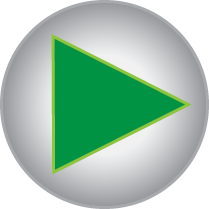 19
1.5.2: Designing and Simulating Treatments
[Speaker Notes: http://www.walch.com/ei/00501]
Guided Practice
Example 2
Your favorite uncle plays the Pick 3 lottery. The lottery numbers available in this game begin with 1 and end at 65. Since it is a Pick 3 lottery, 3 numbers are chosen. Your uncle believes that even numbers are the luckiest, and would like to know how often all 3 numbers in a drawing are even. Create and implement a simulation of at least 15 trials for this situation.
20
1.5.2: Designing and Simulating Treatments
Guided Practice: Example 2, continued
Identify the simulation. 	
The simulation will be the selection of 3 numbers from 1 to 65.
21
1.5.2: Designing and Simulating Treatments
Guided Practice: Example 2, continued
Explain how to model the trial. 	
Since creating 65 number cards is time-consuming and impractical, use the random number generator on a graphing calculator or computer.
22
1.5.2: Designing and Simulating Treatments
Guided Practice: Example 2, continued
Run multiple trials. 	
A graphing calculator or computer can be used to generate numbers.
To access the random number generator on your calculator, follow the directions specific to your model.
23
1.5.2: Designing and Simulating Treatments
Guided Practice: Example 2, continued
On a TI-83/84:
Step 1: Press [MATH].
Step 2: Arrow over to the PRB menu, select 5: randInt(, and press [ENTER].Step 3: At the cursor, enter values for the lowest number possible, the highest number possible, and the number of values to be generated, separated by commas. Press [ENTER].
Step 4: Continue to press [ENTER] to generate additional random numbers using the same range.
24
1.5.2: Designing and Simulating Treatments
Guided Practice: Example 2, continued
On a TI-Nspire:
Step 1: At the home screen, arrow down to the calculator icon, the first icon on the left, and press [enter.]
Step 2: Press [menu]. Use the arrow keys to select 5: Probability, then 4: Random, then 2: Integer. Press [enter].
Step 3: At the cursor, use the keypad values for the lowest number possible, the highest number possible, and the number of values to be generated, separated by commas. Press [enter].
25
1.5.2: Designing and Simulating Treatments
Guided Practice: Example 2, continued
Step 4: Continue to press [enter] to generate additional random numbers using the same range. 
The following table shows the results of one simulation consisting of 15 trials.
26
1.5.2: Designing and Simulating Treatments
Guided Practice: Example 2, continued
27
1.5.2: Designing and Simulating Treatments
Guided Practice: Example 2, continued
Analyze the data. 	
Of the 15 trials conducted, none resulted in all even numbers.
28
1.5.2: Designing and Simulating Treatments
Guided Practice: Example 2, continued
State the conclusion or answer the question from the problem.	
Based on a simulation of 15 trials, 3 even numbers did not occur at all. So, it would probably not be wise for your uncle to pick 3 even numbers.
✔
29
1.5.2: Designing and Simulating Treatments
Guided Practice: Example 2, continued
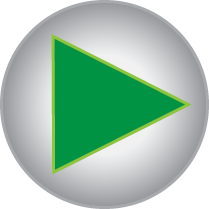 30
1.5.2: Designing and Simulating Treatments
[Speaker Notes: http://www.walch.com/ei/00502]